Hier steht 
der Titel der Veranstaltung
9. November 20239:30 – 14:00 Uhrin München
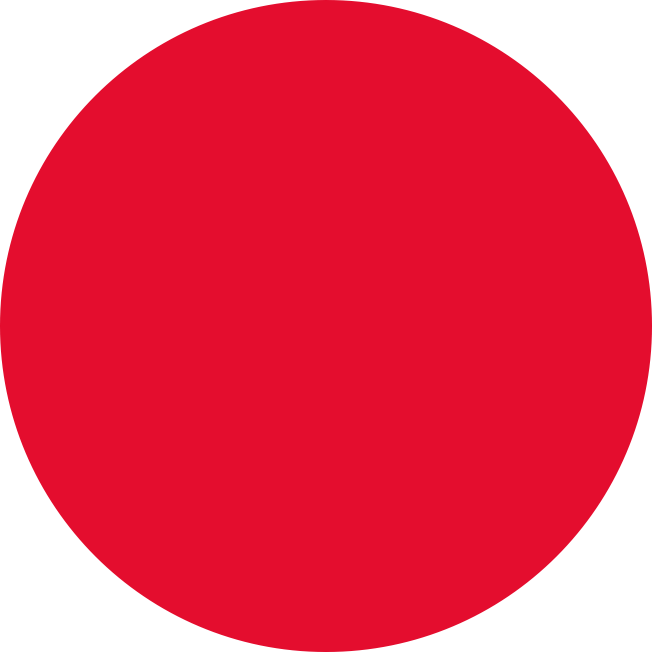 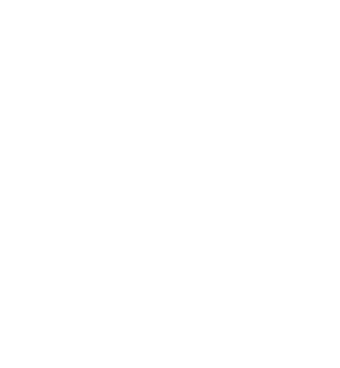 AdobeStock© U-JINN Photography
kostenfrei anmelden
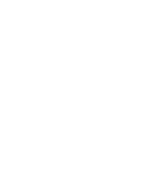